NFEC Regional PresentationUpdate on BTEC, Higher Nationals and Apprenticeships
Bridget Stait FE CDM SW - bridget.stait@pearson.com
Bryony.leonard@pearson.com
NFEC Regional Update
Higher Nationals in Engineering
BTEC Technical qualifications Update
Apprenticeships – new standards
2
BTEC Qualifications reform timeline
2017
2018
2016
BTEC NationalsPhase 1 sectors
BTEC NationalsPhase 2 sectors
BTEC NationalsPhase 3 sectors
BTEC L2 TechnicalsPhase 1 sectors
BTEC L2 TechnicalsPhase 2 sectors
BTEC Tech AwardsPhase 1 sectors
BTEC Tech AwardsPhase 2 sectors
A stepping stone to Higher Education…
More BTEC-qualified students are entering HE than ever before…
In 2015, 1 in 4 students who got into university in the UK did so with a BTEC (Source: UCAS Report – Progression Pathways, January 2016)
4 out of 5 BTEC students go on to receive a First or Second class degree (Source: The outcomes associated with the BTEC route of degree level acquisition, London Economics 2013)
In 2015 alone, 104,940 BTEC students went on to Higher Education.
4
[Speaker Notes: In 2015, 1 in 4 students who got into university in the UK did so with a BTEC (UCAS report – Progression Pathways January 2016) 
4 out of 5 of BTEC students go on to receive a First or Second class degree (The outcomes associated with the BTEC route of degree level acquisition, London Economics 2013) 
37% of businesses prefer recruits to hold a mix of academic and vocational qualifications or value them equally (Inspiring Growth: Pearson/Skills CBI Skills survey 2015)
Learners who hold BTEC qualifications have high rates of progression between learning levels compared to other types of vocational qualification (Department for Business, Innovation and Skills – October 2015).

The new BTEC Nationals earn UCAS points

Most university degree programmes have entry requirements for the current BTEC students that are the same as those for A level students in terms of UCAS points equivalence. Some selective courses require higher grades for BTEC students and a few require an A level alongside the BTEC – but this is less likely to be the case with the revised BTEC Nationals.. There is only one Russell Group university (Imperial College London) that does not accept BTEC students on any of its courses. All of the others accept BTEC students on at least one of their degree programmes, although Cambridge now accepts BTEC HNDs but not BTEC Nationals. 
The advisory groups that we set up to inform the development of the new BTEC Nationals included academics from a wide range of university types, as well as employers, teachers and representatives from professional bodies. This ensured that the revised quals prepare students well for progression to HE.]
A stepping stone to employment…
37% of businesses prefer recruits to hold 
a mix of academic and vocational qualifications or value them equally Source: Inspiring Growth: Pearson/Skills CBI Skills survey 2015
4 out of 5 BTEC students now in employmentthink of  BTEC as one of the stepping stones towards landing their dream job.Source: London Economics, 2013
62% of large companies have recruited employees with a BTEC qualification.Source: YouGov Large Business Research, February 2011
5
[Speaker Notes: The advisory groups that we set up to inform the development of the new BTEC Nationals included employers and representatives from professional bodies as well as academics from a wide range of university types and teachers. This ensured that the qualifications prepare students well for progression to employment, either directly or via HE.]
BTEC Level 1 Introductory Update
Development of a graded BTEC Level 1 Introductory suite for post-16 learners
First teaching September 2016Specifications available now online
First teaching 2017*In development
Art and Design
Business
Caring for Children
Applied Science
Engineering
Construction
Health and Social Care
IT
Digital Media
Hospitality and Tourism
Land-based
Performing Arts
Sport
Public Services
* First teaching date to be confirmed
Vocational Studies
7
[Speaker Notes: A summary of sectors & titles is needed.
Phase 2 target date for accreditation is 31 October 2016
Priorities are: protective (public) services, Digital media and Hospitality/Tourism]
BTEC Introductory (RQF)Structure and sizes
Certificate
180 GLH
Diploma
360 GLH
2 personal skills units
Internally assessed(60 GLH total)
4 personal skills unitsInternally assessedOne synoptic unit(120 GLH total)
3 sector unitsInternally assessed 
(120 GLH total)
6 sector units  Internally assessed
(240 GLH total)
Always Learning
8
[Speaker Notes: The combination of core, mandatory and optional units:

ensures learners develop areas of essential knowledge
provides flexibility to create a course tailored to the learners’ specialist needs and interests.

+  This diagram represents a typical structure for each size of the BTEC Firsts.  There are variations by     sector – notably Science and Information and Creative Technology.     Learn more at www.btec.co.uk/2012.]
BTEC Introductory structures
Group A: Personal Skills
Unit 1: Being organised
Unit 2: Developing a Personal Progression Plan
Unit 3: Working with Others
Unit 4: Researching a Topic
Units graded PMD
NEW!Personal Skills units
Group B: Sector Skills
Units reflect a process and sector knowledge is acquired where appropriate by ‘doing’
At least 8 optional units to be developed per sector
The units are graded PMD
OptionalVocationalunits
9
BTEC L2
BTEC Level 2Latest news
Image by Ben Wiseman
What are BTEC Level 2 Technicals?
A new suite of level 2 qualifications designed to meet requirements for the new Technical Certificate performance measures.  
First teaching from September 2017
Focused on getting post-16 learners work-ready.
Last registration date for BTEC Firsts Extending the last registration date for current BTEC Firsts to 31 December 2019.
This extension affects:
BTEC Level 2 Firsts (2010)
BTEC Level 1 / Level 2 Firsts (2012 and 2013).
11
Pearson BTEC Level 2 Technical Certificates developments
Focus on practical skills and assessment 

Simple structure with small number of optional units 

External assessment

A synoptic internal project
[Speaker Notes: Phase 1 proposals:
GLH Size	Title
240	Pearson BTEC Level 2 Technical Certificate in Business Enterprise
240	Pearson BTEC Level 2 Technical Certificate in Customer Service Operations
240	Pearson BTEC Level 2 Technical Certificate in Retail Operations
240	Pearson BTEC Level 2 Technical Certificate in Business Administration
360	Pearson BTEC Level 2 Technical Diploma in Laboratory Science
240	Pearson BTEC Level 2 Technical Certificate for Recreation Assistants
360	Pearson BTEC Level 2 Technical Diploma in Activity Leadership
240	Pearson BTEC Level 2 Technical Certificate in Technology Helpdesk Support
360	Pearson BTEC Level 2 Technical Certificate in Digital Operations Support
360	Pearson BTEC Level 2 Technical Certificate in Networking and Cybersecurity Support
360	Pearson BTEC Level 2 Technical Certificate in Information Support
360	Pearson BTEC Level 2 Technical Diploma in Children's Play, Learning and Development (Early Years Assistant)
240	Pearson BTEC Level 2 Technical Certificate in Patisserie and Confectionery
360	Pearson BTEC Level 2 Technical Diploma in Food and Beverage Service
480	Pearson BTEC Level 2 Technical Extended Diploma in Professional Cookery
360	Pearson BTEC Level 2 Technical Diploma in Engineering
360	Pearson BTEC Level 2 Technical Diploma in Animal Care
240	Pearson BTEC Level 2 Technical Certificate for Warehouse Operatives]
Level 2 courses: first-teach date summary
From September 2017, there will be a variety of BTEC Level 2 courses for you and your learners to choose from, depending on their desired progression route.
Firsts
Technicals
Tech Awards
First teaching: now
First teaching: 
September 2017
First teaching:  September 2017
Who can take them?
Key Stage 4 students in schools in England at level 1 and level 2.
What is the focus?
Introducing the sector and core skills

 Where can it lead? 
Further vocational and academic study 
Apprenticeships and traineeships.
Who can take them?
Pre- and post-16 learners in the UK.

What is the focus?
Broad introduction to an occupational area.

Where can it lead? 
Further study
Employment
apprenticeships
Who can take them?
Post-16 learners in England. 

What is the focus?
Developing technical, transferable and employability skills & sector-specific knowledge.

Where can it lead?
Employment, Apprenticeship
Further technical study at L3
13
[Speaker Notes: Tech Awards too]
Which BTECs can you teach, and when?
Information for BTEC Level 2 Technicals is provisional and subject to regulation/accreditation.
14
Review of BTEC Nationals
DfE criteria for level 3 vocational qualifications in England
[Speaker Notes: This slide is a reminder of the reason behind the redevelopment.  VPs are broadly aware, HOD often are very unaware. The danger is that without this rationale HODs are not comparing like for like qualifications.]
Which new courses are available from September 2016?
The following sectors have new BTEC Nationals courses that you can start teaching now.
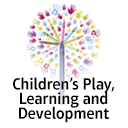 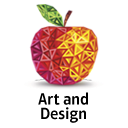 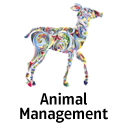 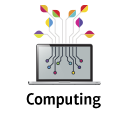 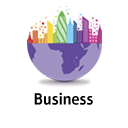 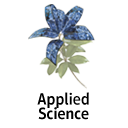 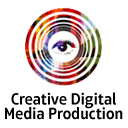 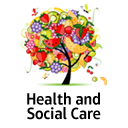 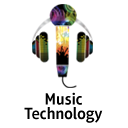 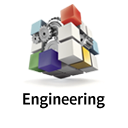 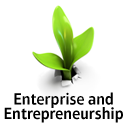 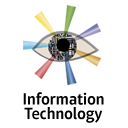 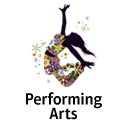 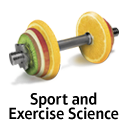 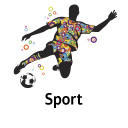 17
[Speaker Notes: In some of these sectors, we have responded to requests from centres to develop additional sizes to increase the range of qualifications available. These are (first teaching dates indicated):
Art and Design: 180, 720 – both AG (2017)
Computing: 180, 720 – both AG (2017)
Enterprise and Entrepreneurship: 510, 1080 – both AG (2017)
Information Technology: 720, 1080 – both AG (2017)
Music Technology: 540 – Tech Level (2017 first awards 2018)
Sport: 180, 720 (1080 has also been revised) – all AG (2016)
Sport and Exercise Science: 360, 510 – both AG (2017)]
How assessment works…
Your new BTEC Nationals use a combination of assessment styles so your learners can:
showcase their skills and apply their knowledge in an appropriate, work-related context
evidence their achievements when applying to enter higher education or employment.
Set and marked by Pearson (external assessment)
Set and marked by you (internal assessment)
Set and marked by Pearson (external assessment)
Resubmission (to improve grade)
A learner may be allowed to re-submit evidence within 15 days of receiving their original grade.
Re-takes (unit not Passed)
If a learner doesn’t achieve a Pass from an initial submission or re-submission, they can have one re-take of a brand-new assignment which is set at Pass level only.
Tasks are completed in controlled conditions; some tasks include pre-released materials.
Learners draw on essential information to create written answers to practical questions.
One resit allowed for external assessments.
18
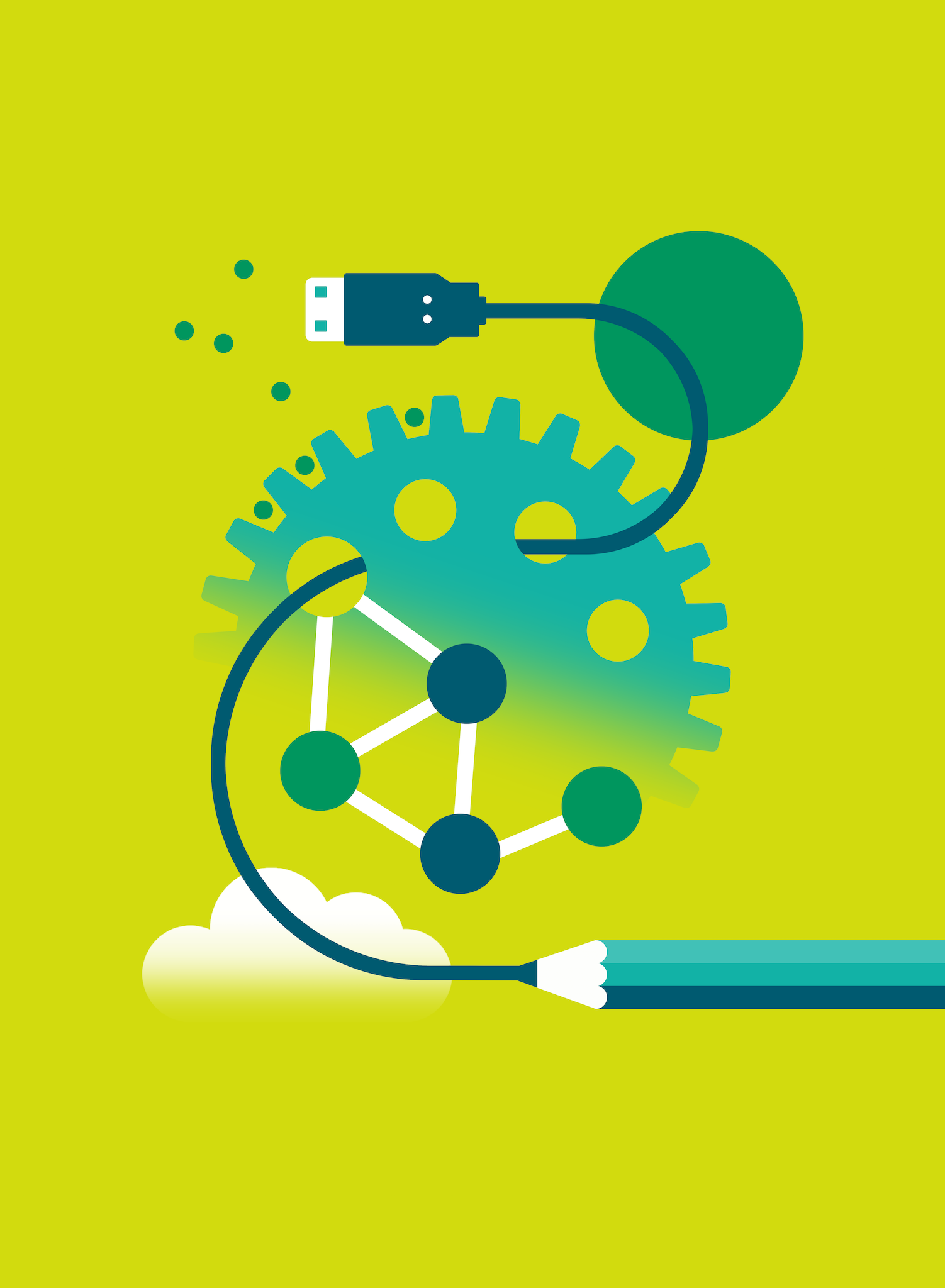 HNC/HND Engineering
There are three separate Higher Nationals in the new Engineering suite (list of units available upon request):

1. Engineering, 5 pathways at HNC and HND

Electrical and Electronic
General
Manufacturing
Mechanical
Operations

2. Nuclear Reactor Operations Engineering, with two pathways at HNC and one at HND

Mechanical (HNC)
Electrical and Electronic (HNC)
Nuclear Reactor Operations Engineering (HND)

3. Aeronautical Engineering (HNC and HND)
19
[Speaker Notes: Marine Engineering, Automotive Engineering, Automotive Diagnostic and Management Practices and Vehicle Operations and Management not included]
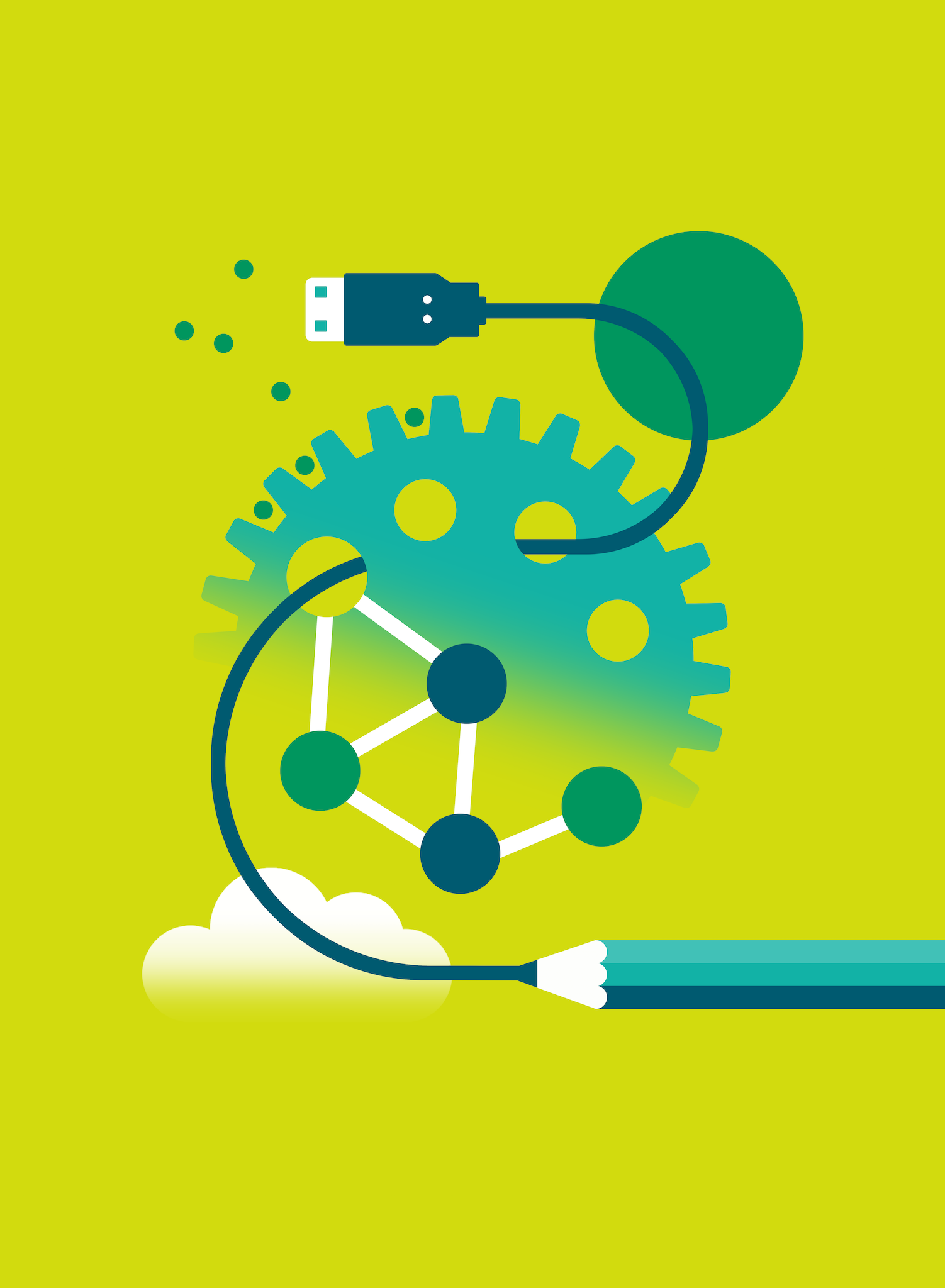 Engineering, core units - all pathways
All Engineering pathways share a common core at level 4 and level 5:

HNC Core:
Engineering Design (15 credits)
Engineering Mathematics (15 credits)
Engineering Science (15 credits)
Managing a Professional Engineering Project (15 credits - assessed via Pearson-set assignment)


HND Core:
Professional Engineering Management (15 credits - assessed via Pearson-set assignment)
Research Project (30 credits)

There are a total of 64 other Specialist and Optional units across all of the Engineering pathways, allowing flexibility, specialisation and in-depth subject coverage.

All units are newly written and supported by Sample Assessment Materials and Schemes of Work.
20
[Speaker Notes: Marine Engineering, Automotive Engineering, Automotive Diagnostic and Management Practices and Vehicle Operations and Management not included]
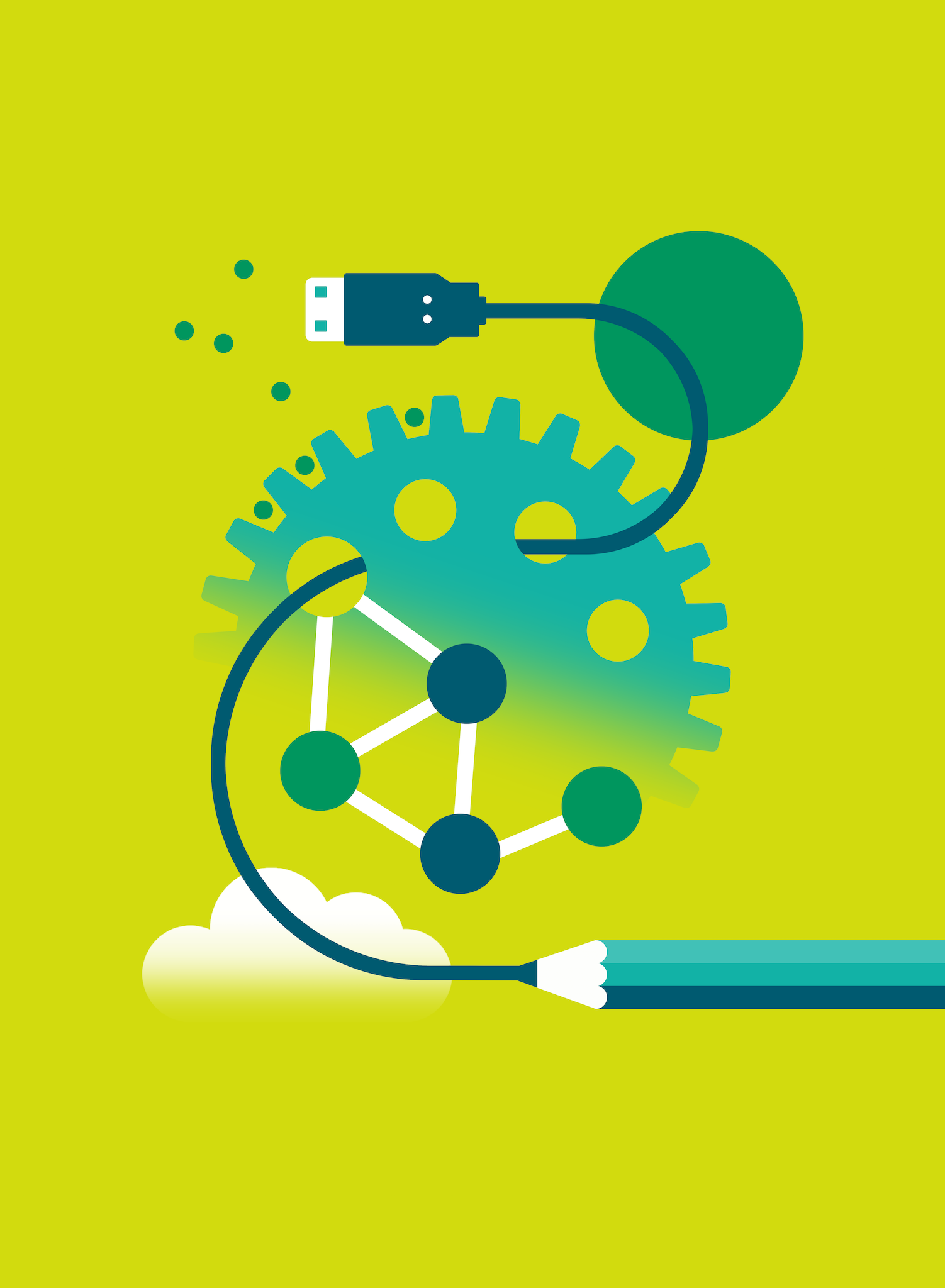 Engineering - Professional Body and Sector Skills Council Recognition
The Engineering HN team are working with the Professional Bodies and Sector Skills Councils that represent the subject areas covered by the new qualifications to seek approval and endorsement and will announce arrangements as they become available.

Semta, the Sector Skills Council responsible for the majority of the areas of engineering covered by the new Higher Nationals has already approved and endorsed the new qualifications at levels 4 and 5.
21
[Speaker Notes: Marine Engineering, Automotive Engineering, Automotive Diagnostic and Management Practices and Vehicle Operations and Management not included]
Pearson Apprenticeship Proposition
Supporting you to move from frameworks to standards
List of new standards Pearson engaged with:

Advanced Manufacturing Engineering - Machinist
Aerospace Software Development Engineer
Aerospace Manufacturing Fitter
Aerospace Manufacturing Electrical/Mechanical and Systems Fitter
Aerospace Engineer
Toolmaker/Tool and Die Maintenance Technician 
Product design and development technician
Product design and development engineer
Mechatronics Maintenance Technician
Manufacturing Engineer
Electronic Technical Support Engineer
Control Technical Support Engineer
Motor Vehicle Service and Maintenance Technician (Only AO approved to deliver EPA for this standard)
3x Rail Engineering standards
Please contact your Apprenticeship Development Manager to discuss what support Pearson has available to help move from frameworks to standards. Further information available at: http://qualifications.pearson.com/en/qualifications/new-apprenticeships.html
Apprenticeships without limits | April 2016
22
New Apprenticeship Standards – Specialist Qualification (England only)
Pearson BTEC Level 3 Award in Advanced Manufacturing Engineering (Development Technical Knowledge) – 360 GL 

Pearson BTEC Level 3 Certificate in Advanced Manufacturing Engineering (Development Technical Knowledge) – 540 GL 

Pearson BTEC Level 3 Diploma in Advanced Manufacturing Engineering (Development Technical Knowledge) – 720 GL 

Pearson BTEC Level 3 Extended Diploma in Advanced Manufacturing Engineering (Development Technical Knowledge) – 1080 GL Specification
23
[Speaker Notes: Knowledge qualifications developed as part of the Advance Manufacturing Engineering standards
Developing the L3 Competence qualification, which should be live around Christmastime.]
Contacts
Curriculum Development Manager
bridget.stait@pearson.com 

Apprenticeship Development Manager (Glos/BANES)
steve.smith@pearson.com

Apprenticeship Development Manager (Wilts/Dorset/Somerset)
nicola.hollands@pearson.com 
Sue Smith- Vocational Quality Advisor
qualitynominees@pearson.com
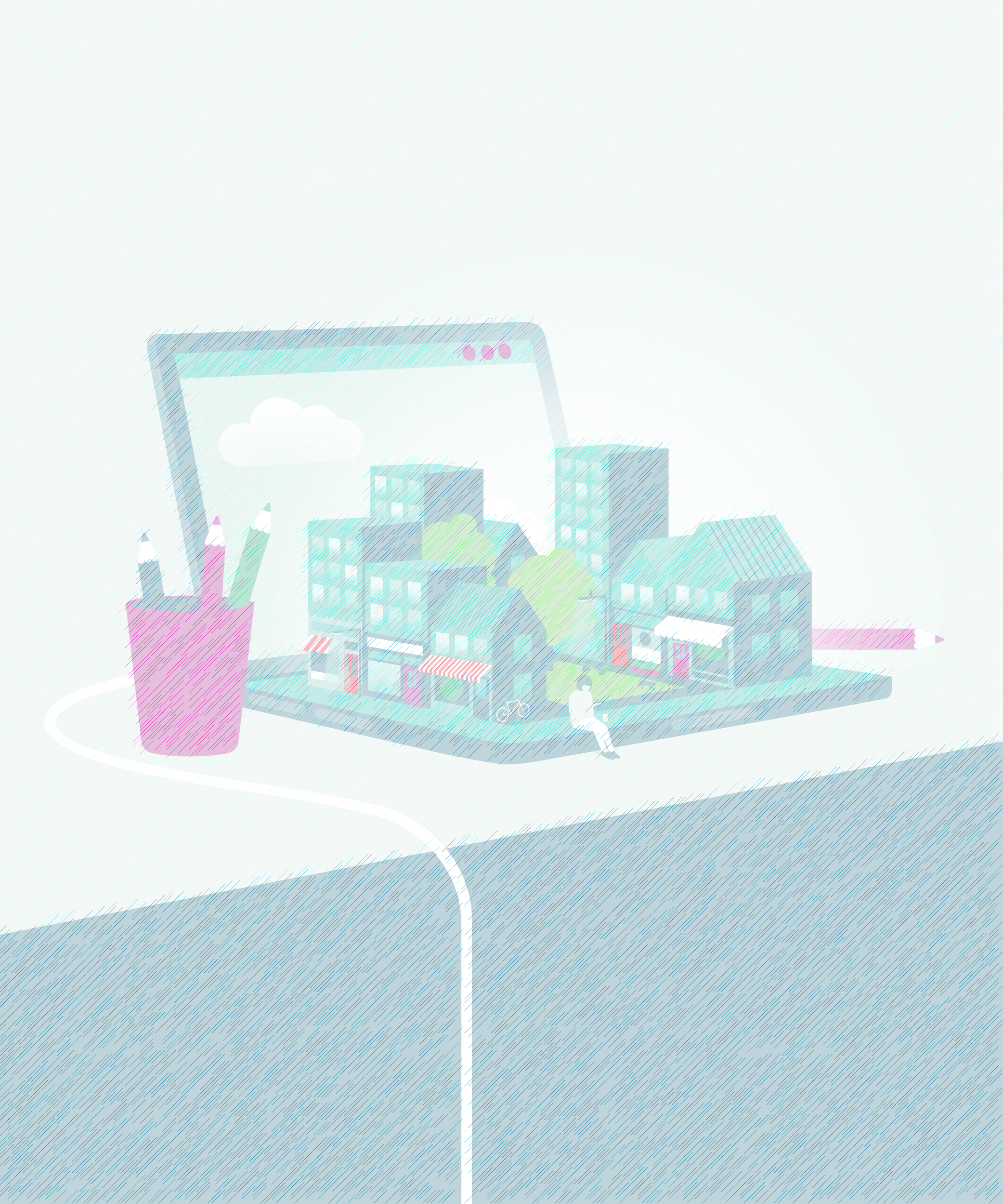